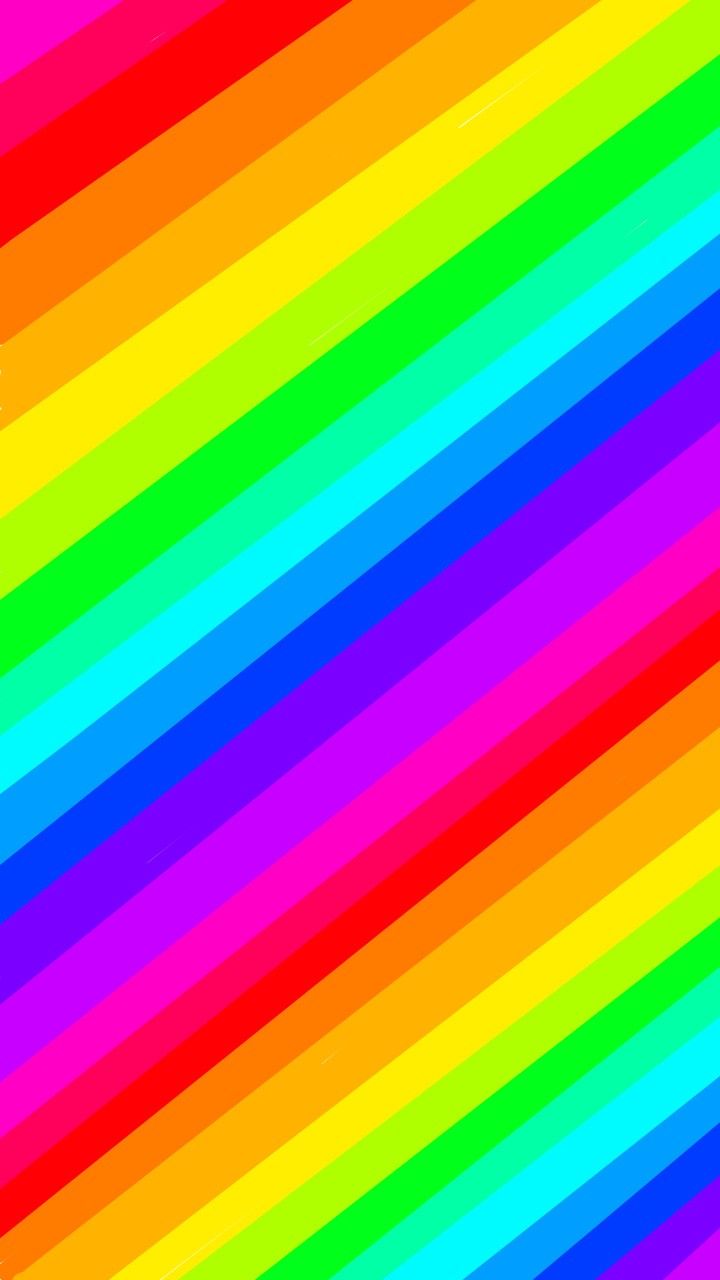 Anche con i nostri piccoli, 
futuri cittadini di domani, 
abbiamo affrontato il tema della legalità…L’albero fatto dalle loro mani 
è simbolo di pace, giustizia, onestà.
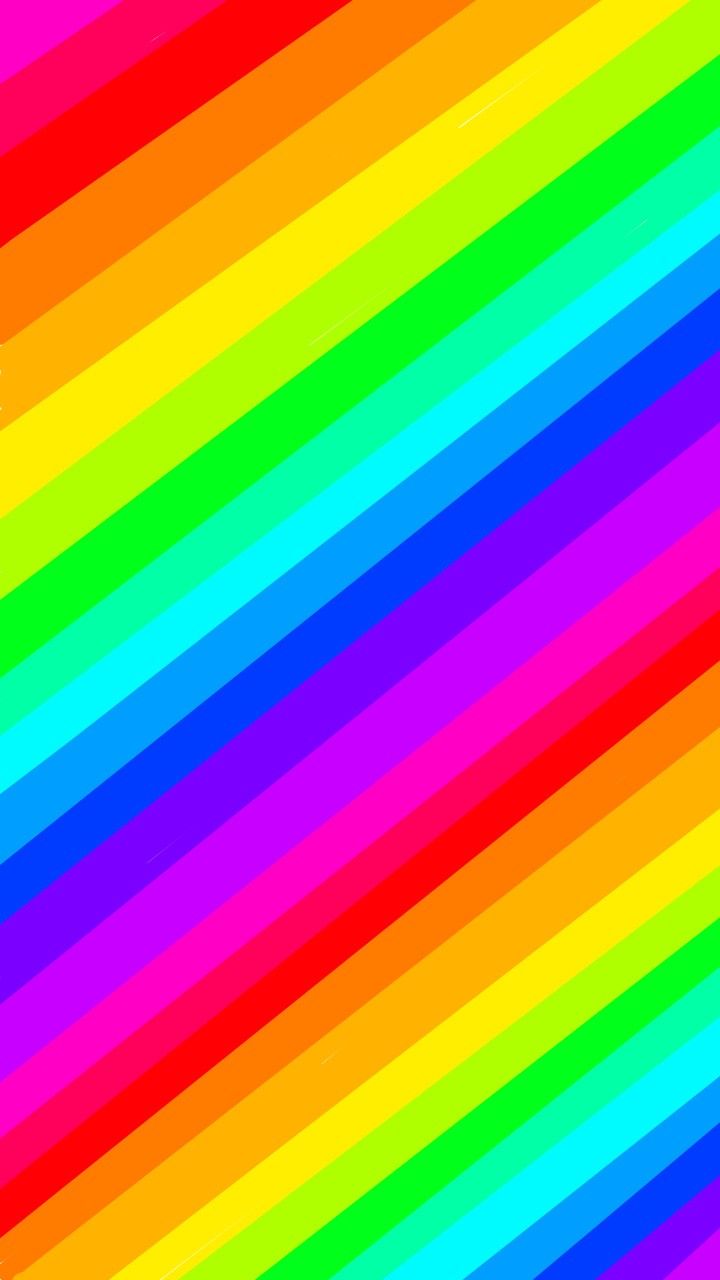 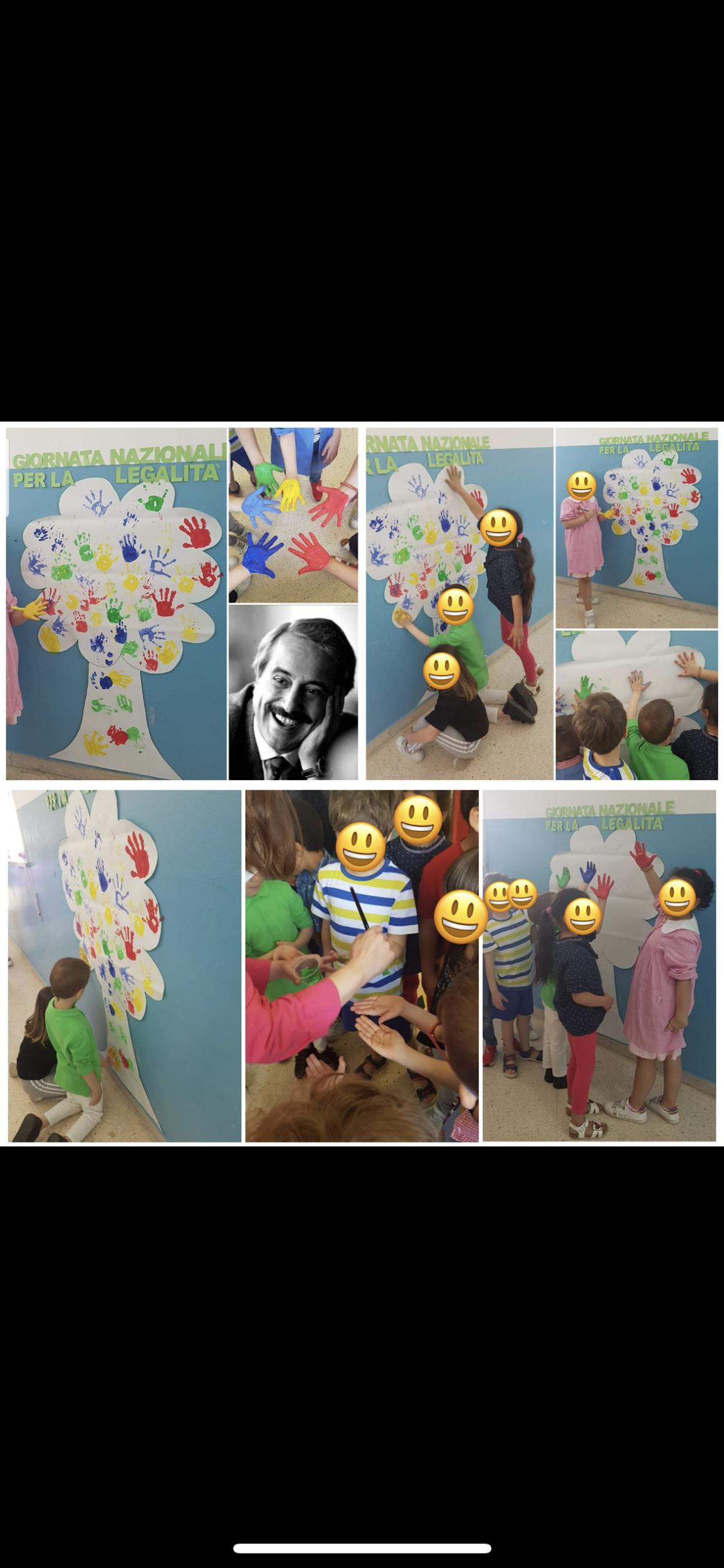 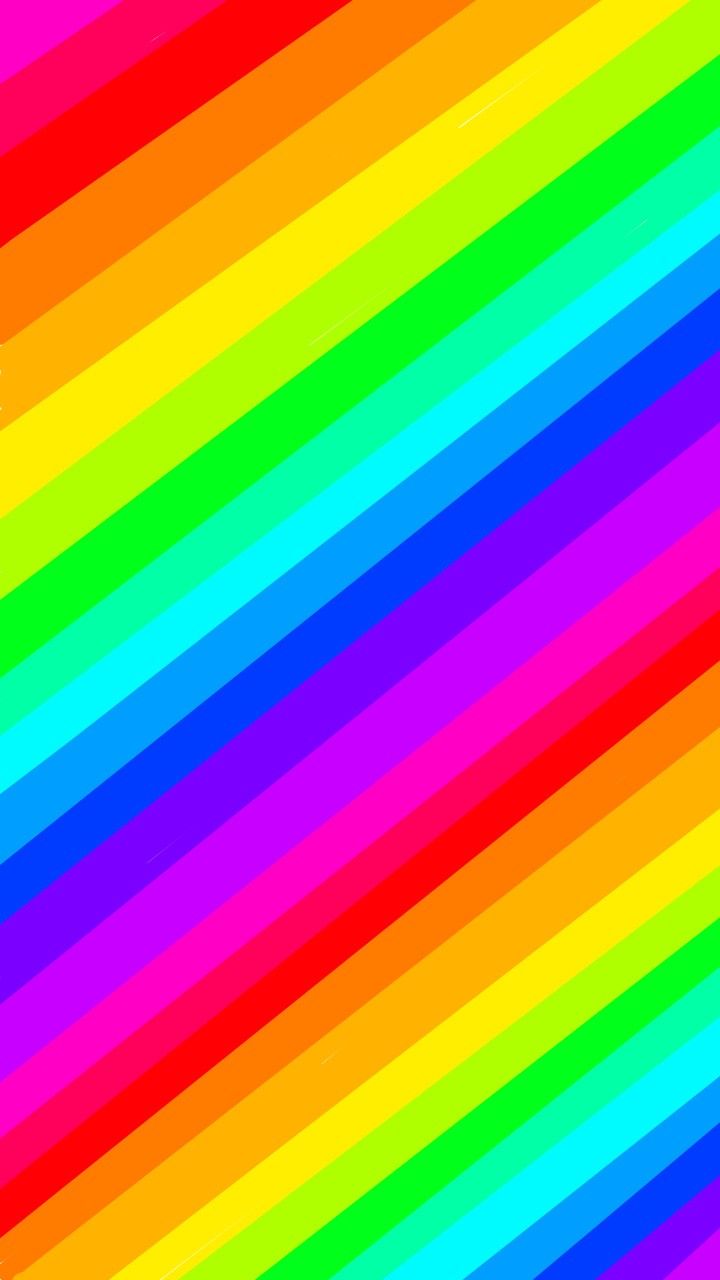 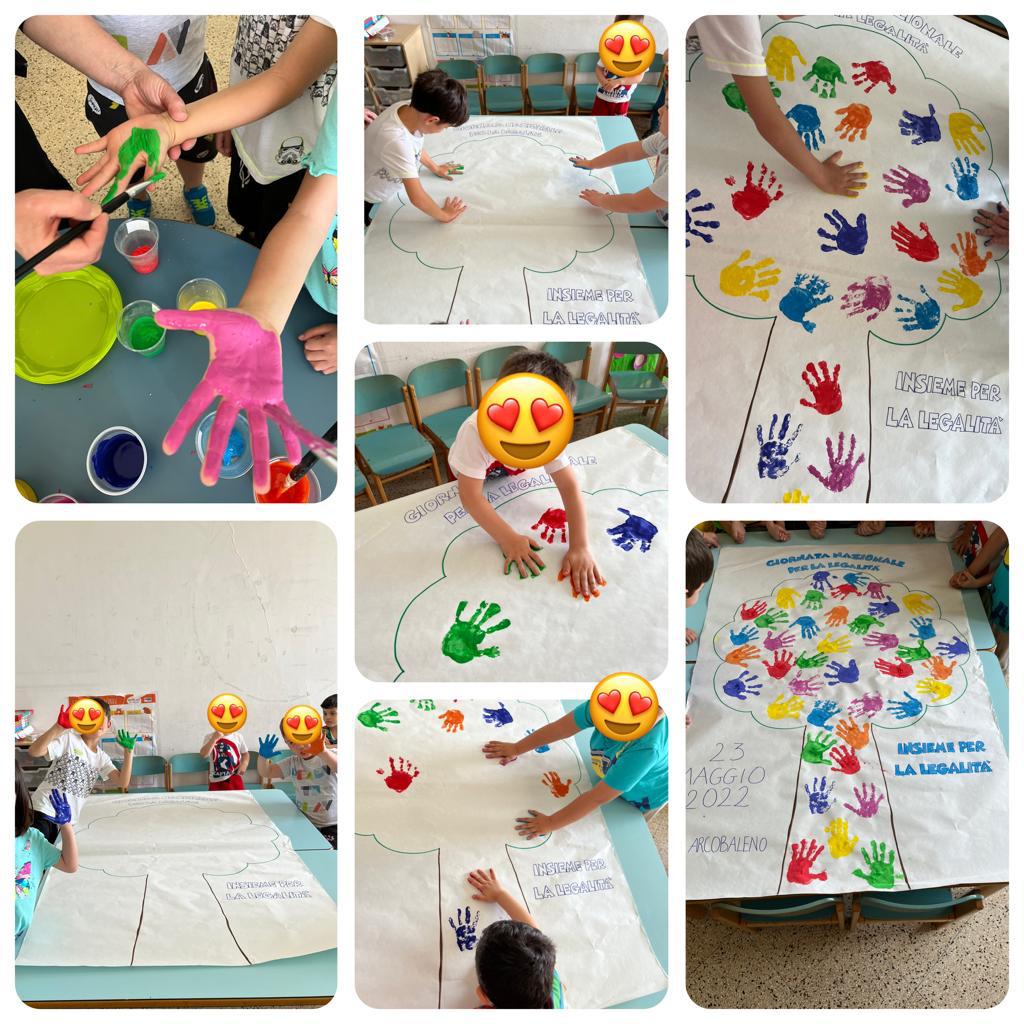